TIẾNG VIỆTLớp 4
Giáo viên: Nguyễn Thu Hồng
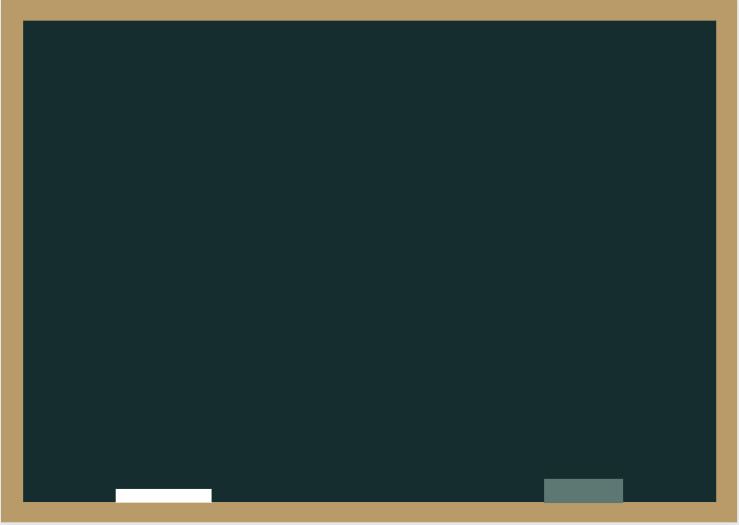 Thứ  sáu ngày  12  tháng 11 năm 2021
Tiếng việt
Ôn tập giữa học kì 1 (tiết 8)
A. Nghe – viết: Chiều trên quê hương
Chiều trên quê hương
 	Đó là một buổi chiều mùa hạ có mây trắng xô đuổi nhau trên cao. Nền trời xanh vời vợi. Con chim sơn ca cất lên tiếng hót tự do, tha thiết đến nỗi khiến người ta phải ao ước giá mà mình có một đôi cánh. Trải khắp cánh đồng là nắng chiều vàng dịu và thơm hơi đất, là gió đưa thoang thoảng hương lúa ngậm đòng và hương sen.
                                                                 Theo ĐỖ CHU
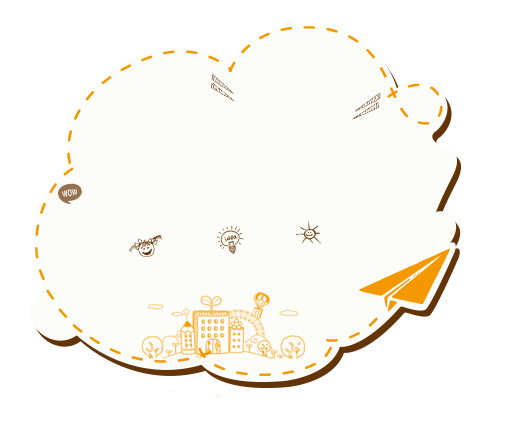 Nêu nội dung đoạn viết
Luyện viết từ khó
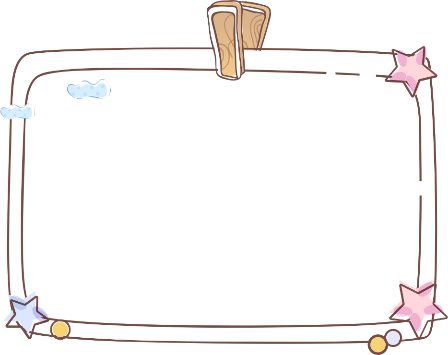 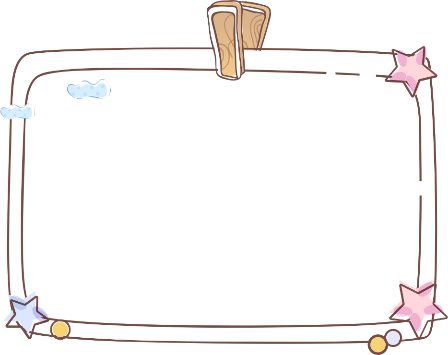 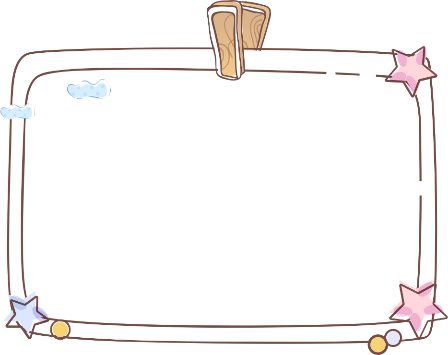 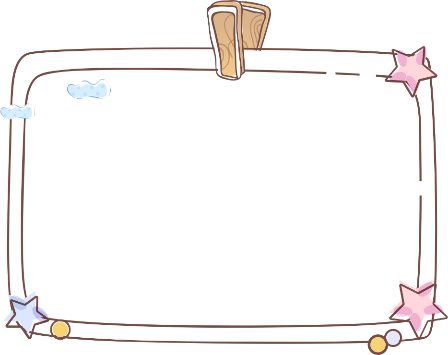 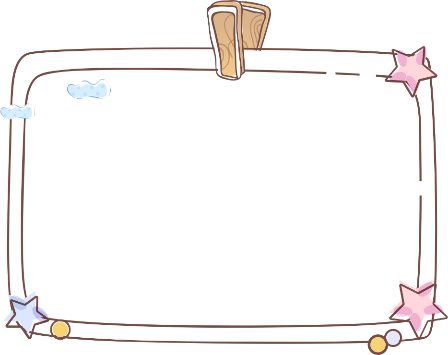 trời xanh
hơi đất
trên cao
trắng
ngậm đòng
Chiều trên quê hương
 	Đó là một buổi chiều mùa hạ có mây trắng xô đuổi nhau trên cao. Nền trời xanh vời vợi. Con chim sơn ca cất lên tiếng hót tự do, tha thiết đến nỗi khiến người ta phải ao ước giá mà mình có một đôi cánh. Trải khắp cánh đồng là nắng chiều vàng dịu và thơm hơi đất, là gió đưa thoang thoảng hương lúa ngậm đòng và hương sen.
                                                                 Theo ĐỖ CHU
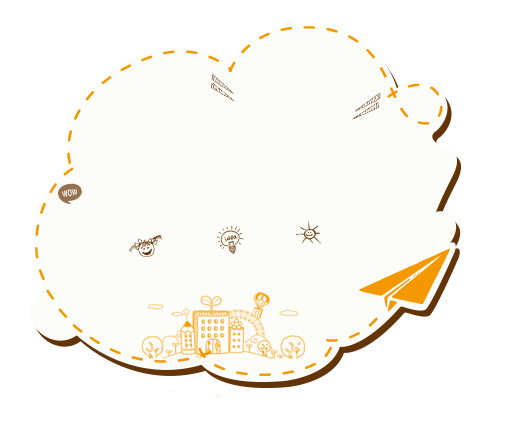 VIẾT BÀI
(Học sinh tự viết bài)
B. Tập làm văn.
Viết một bức thư ngắn (khoảng 10 dòng) cho bạn hoặc người thân nói về ước mơ của em.
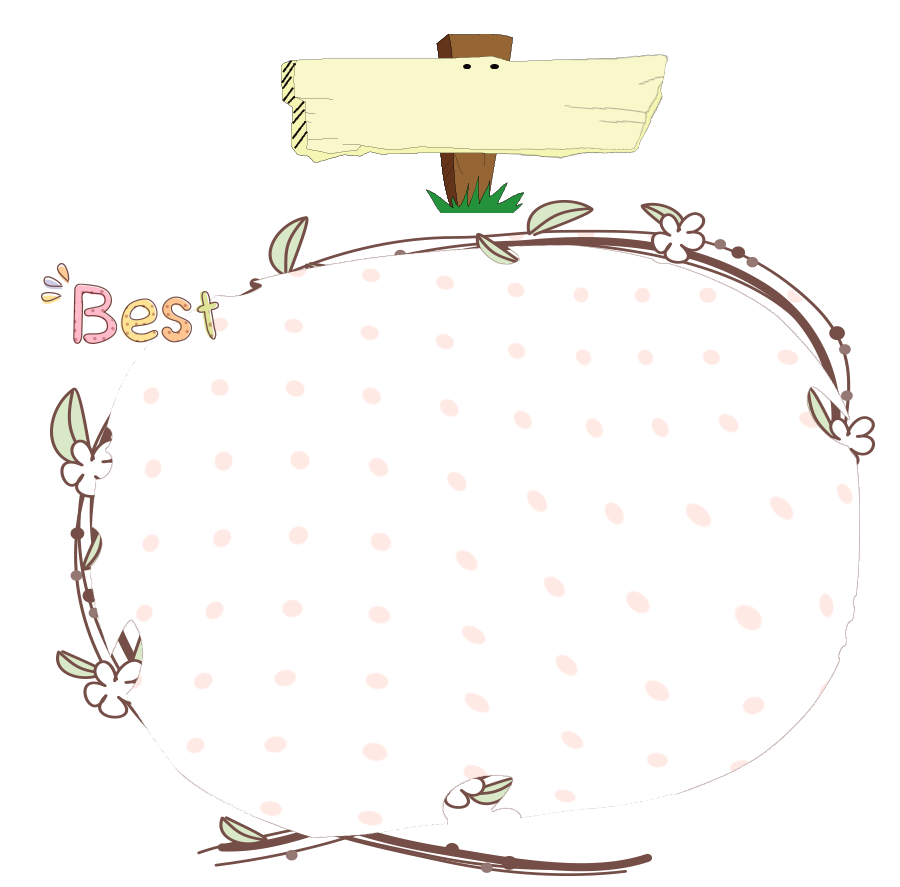 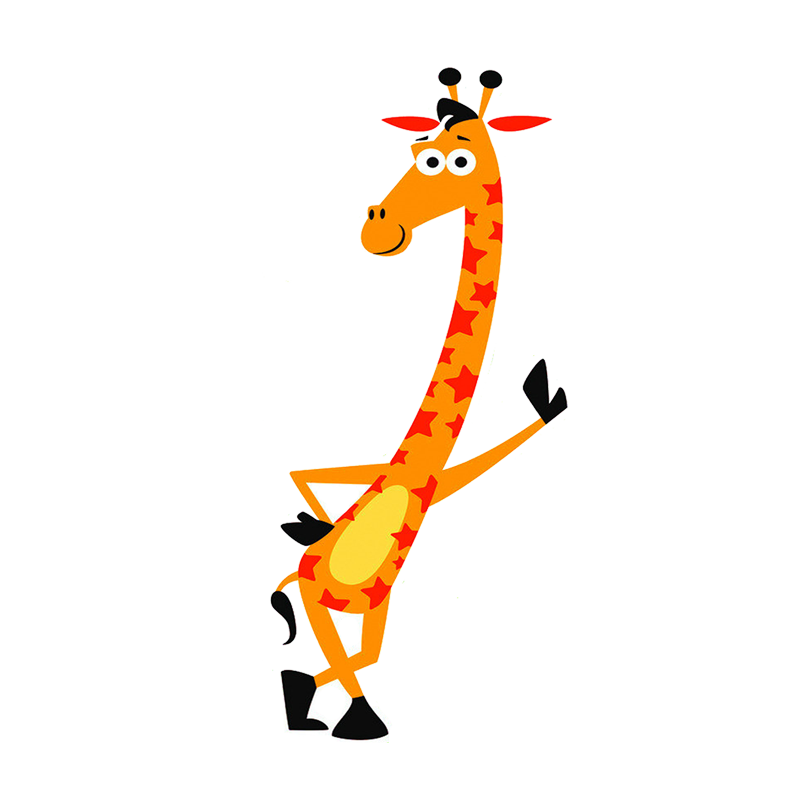 Một bức thư gồm mấy phần?
 là những phần nào?
Một bức thư thường gồm những nội dung sau:
Phần đầu thư:
Địa điểm và thời gian viết thư.
Lời thưa gửi.
2. Phần chính:
Nêu lí do, mục đích viết thư.
Thăm hỏi tình hình của người nhận thư.
Thông báo tình hình của người viết thư.
Nêu ý kiến trao đổi hoặc bày tỏ tình cảm với người nhận thư.
3. Phần cuối thư:
Lời chúc, lời cảm ơn, hứa hẹn.
Chữ kí và tên hoặc họ, tên.
B. Tập làm văn.
Viết một bức thư ngắn (khoảng 10 dòng) cho bạn hoặc người thân nói về ước mơ của em.
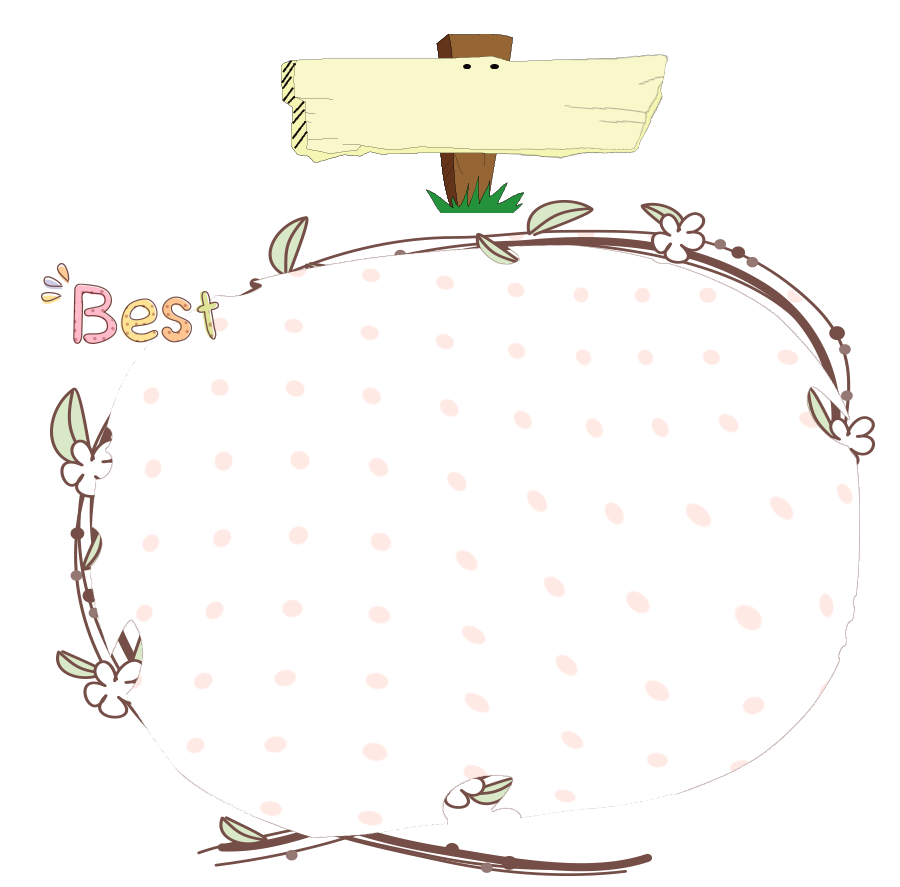 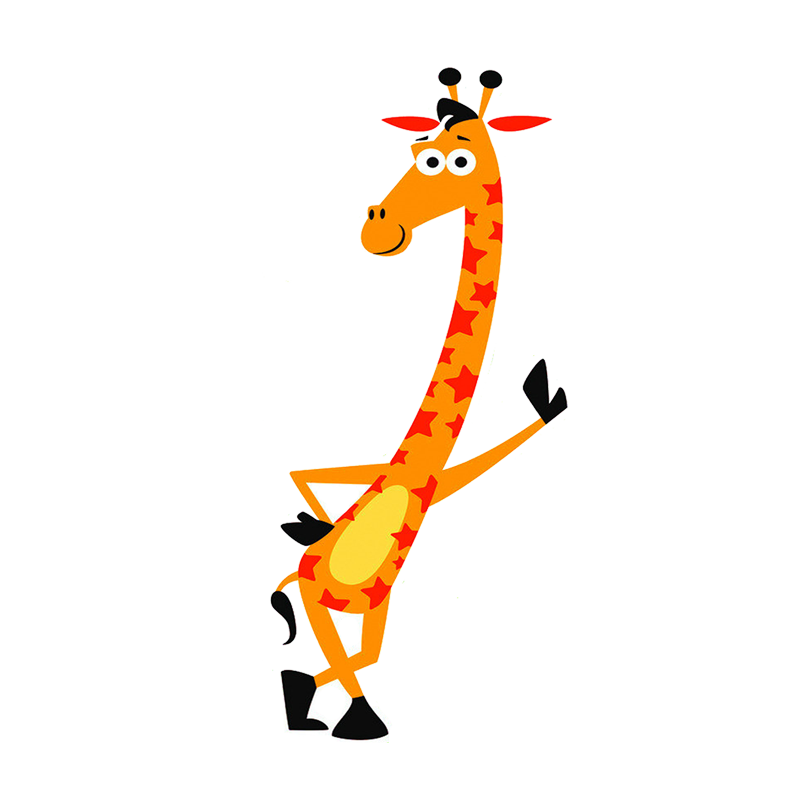 - Dung lượng: khoảng 10 dòng
- Viết cho ai? - Cho bạn hoặc người thân
- Nội dung: Kể về ước mơ của mình.
Khi viết thư các em cần phải viết như thế nào?
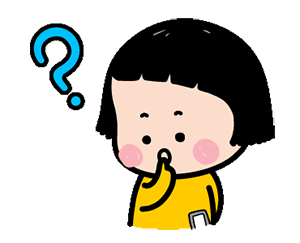 Lời lẽ trong thư cần chân thật, 
thể hiện sự chân thành
Thư cần đầy đủ 3 nội dung.
Hình thức trình bày rõ ràng, chữ viết đẹp.
……….., ngày….tháng……năm 2021                                                                  -Bạn……..thân mến!                                                                                        -Mình là…………………
Nêu mục đích viết thư:                                                                                       - Kể về ước mơ của mình.                                                                                                                 - Nêu cách mình sẽ làm để thực hiện được ước mơ đó.
- Lời chúc, lời cảm ơn, hứa hẹn.                                                                           - Kí và ghi họ tên.
Thank you!